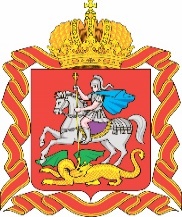 МИНИСТЕРСТВО ЖИЛИЩНО-КОММУНАЛЬНОГО ХОЗЯЙСТВА МОСКОВСКОЙ ОБЛАСТИ
Разъяснения для жителей Московской области как получить рассрочку за ЖКУ
Срок оплаты за ЖКУ
Каждый месяц до 10 числа граждане обязаны оплачивать счета за ЖКУ.В случае, если оплата осуществляется позже указанного срока и(или) не в полном объеме начинает формироваться задолженность.
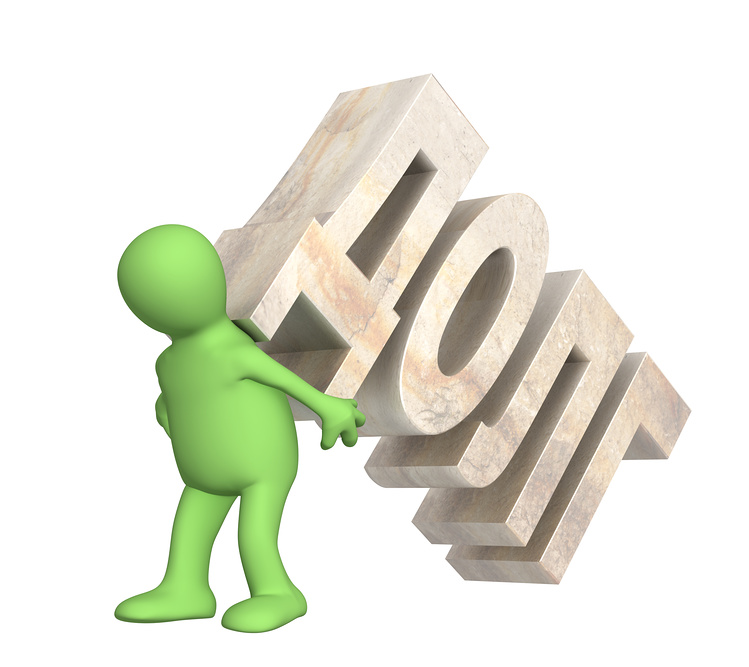 Для получения рассрочки
Следует обратиться непосредственно в организацию, перед которой образовался долг.

Если платежи начислены правильно, а долги подтвердились, Вы можете попросить организацию дать Вам возможность погасить долг в рассрочку (долг будет гаситься частями в течение такого количества месяцев, о котором Вы договорились с организацией, предоставляющей коммунальную услугу).

После предоставления рассрочки в платежном документе появляется информация о ней и размер ежемесячного платежа.
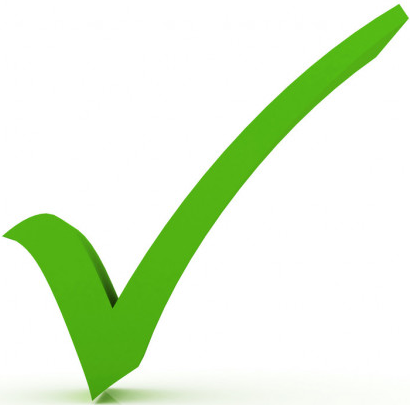 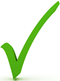 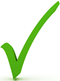 ВНИМАНИЕ!!!Рассрочка не освобождает граждан от текущих счетовПри несоблюдении графика платежей рассрочка прекращает свое действие.